- สารสังเคราะห์และผลิตภัณฑ์ -
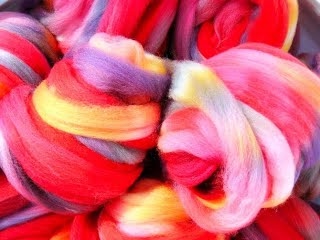 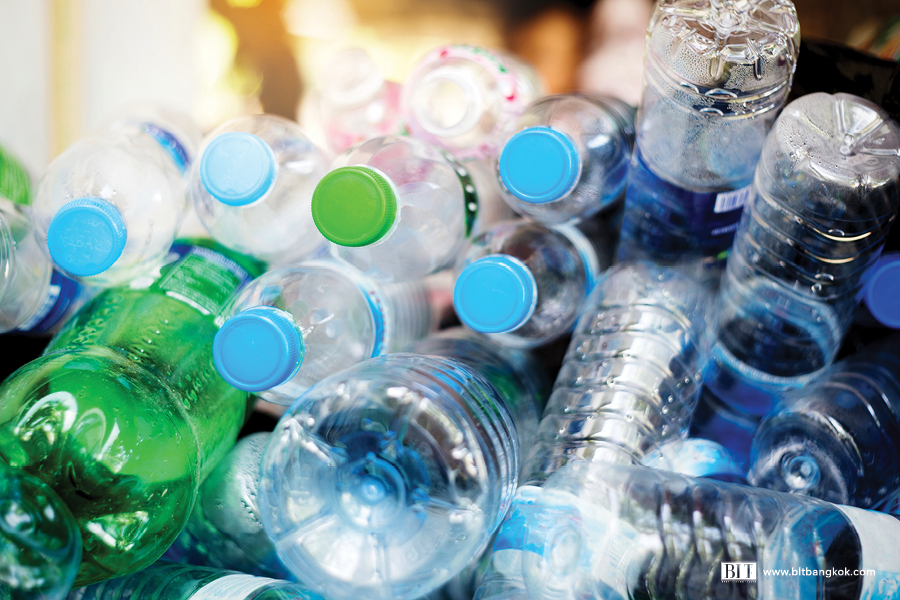 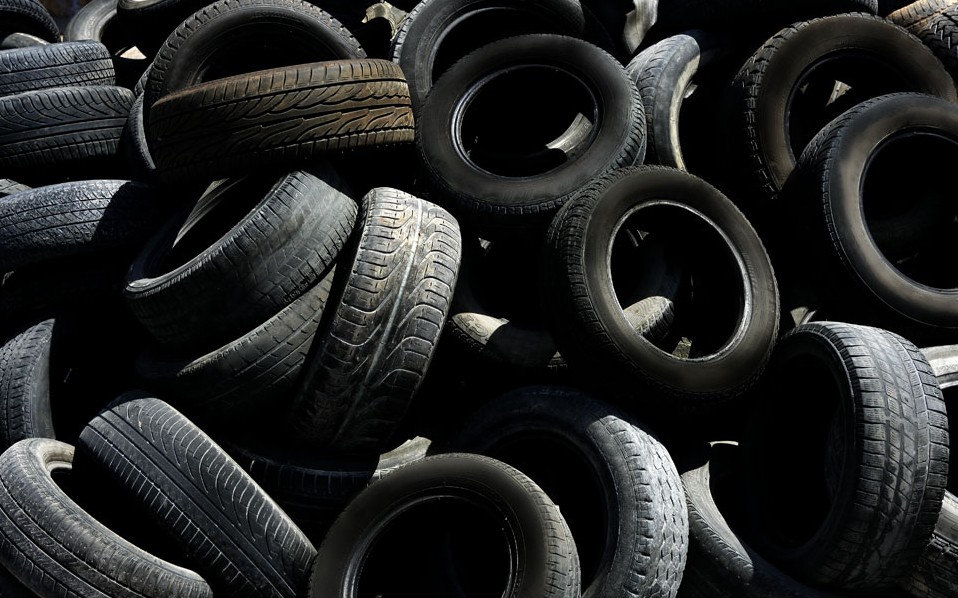 1
พลาสติก
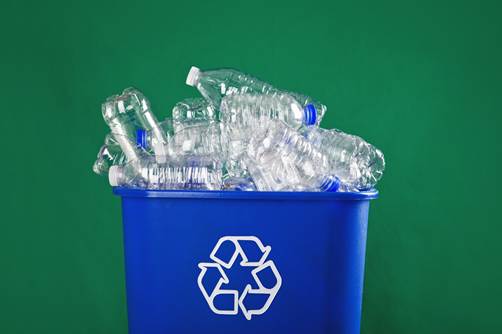 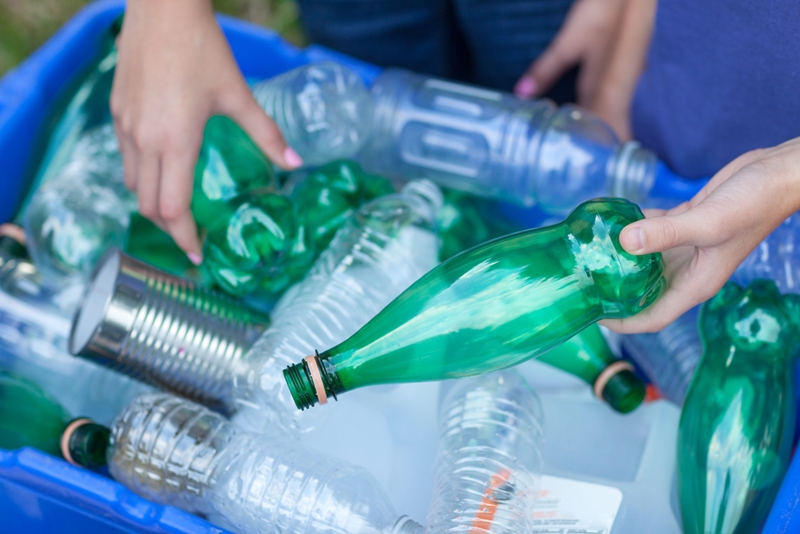 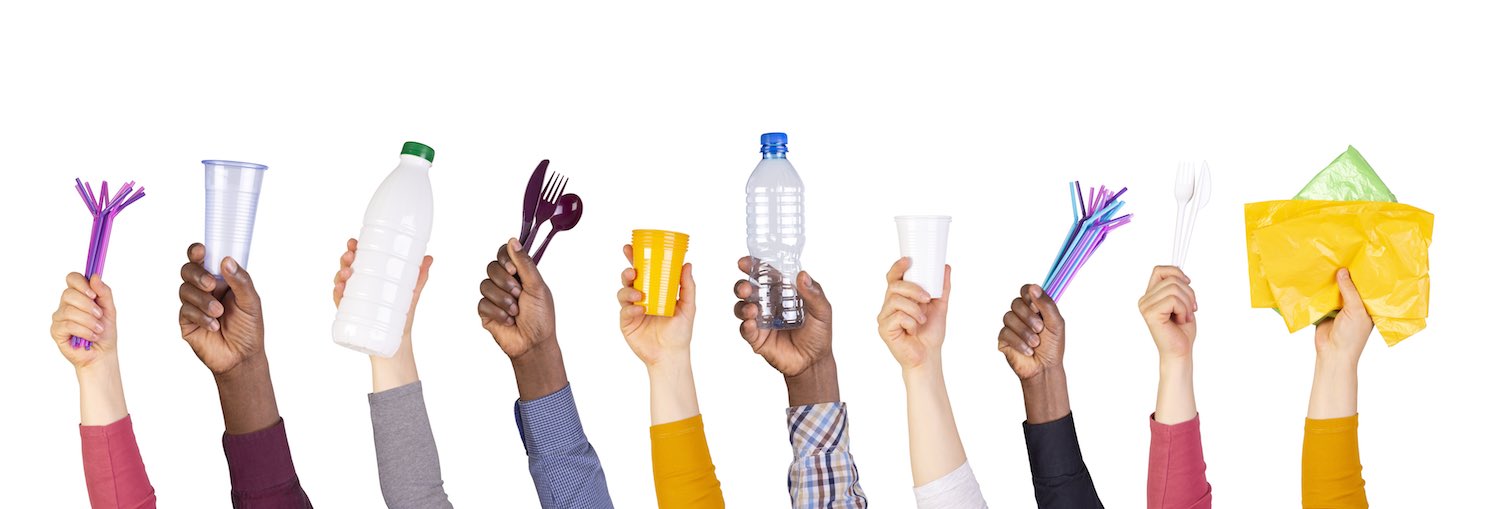 เทอร์โมพลาสติก
(Thermoplastic)
3
ชนิดของพลาสติกในตระกูลเทอร์โมพลาสติก
ได้แก่
1.เทอร์โมพลาสติก 
(Thermoplastic)
ชนิดของเทอร์โมพลาสติก เทอร์โมพลาสติกมีหลายชนิด ได้แก่
5
-พอลิเอทิลีน (Polyethylene: PE) 
-พอลิโพรพิลีน (Polypropylene: PP) 
-พอลิสไตรีน (Polystyrene: PS) 
-พอลิไวนิลคลอไรด์ (Polyvinylchloride: PVC) 
-ไนลอน (Nylon) 
-พอลิเอทิลีนเทเรฟทาเลต (Polyethyleneterephthalate: PET) 
-พอลิคาร์บอเนต (Polycarbonate: PC)
การแบ่งกลุ่มของเทอร์โมพลาสติก
ได้กำหนดสัญลักษณ์มาตรฐานพลาสติก
เป็นกลุ่มไว้ 7 กลุ่ม
7
1.โพลิเอทิลีนเทเรฟทาเลต เรียกโดยย่อว่าเพ็ต(PET, PETE ) ที่เรียกกันทั่วไปว่า“ขวดเพ็ต”เป็นพลาสติกใส แข็งทนแรงกระแทกดีไม่เปราะแตกง่ายและกันแก๊สซึมผ่านดี จึงนิยมใช้ทำกระบอกน้ำ ขวดน้ำดื่ม ขวดน้ำอัดลม และขวดน้ำมันพืชโดยทั่วไปสามารถใช้ในอุณหภูมิ -20 Cถึงไม่เกิน 60 – 70 C  ไม่สามารถใส่น้ำที่มีอุณหภูมิสูงได้
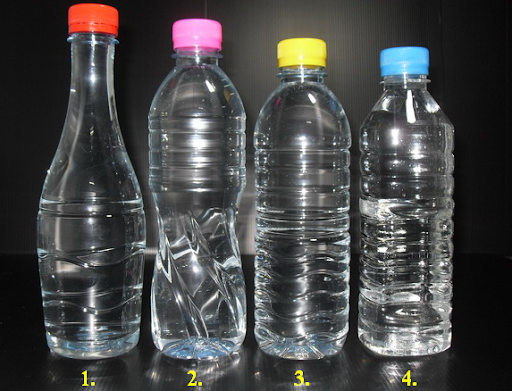 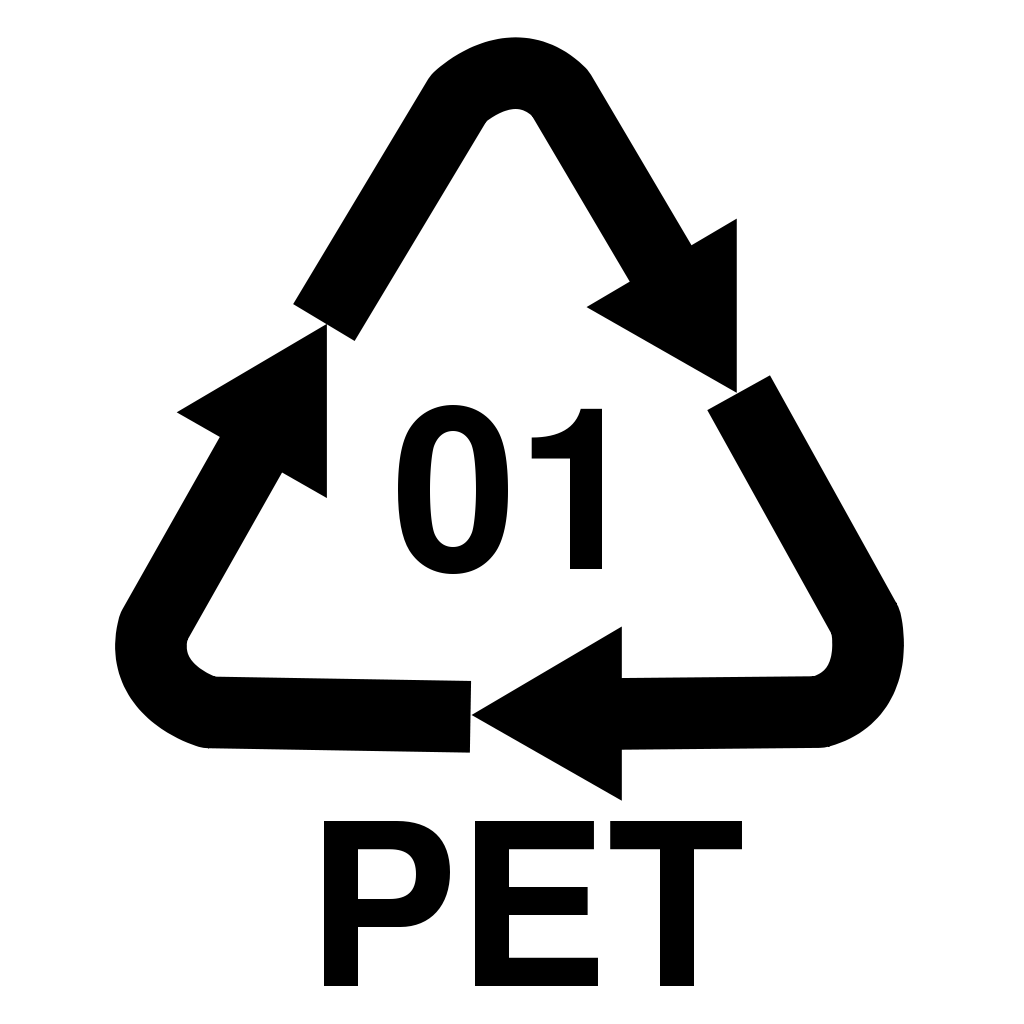 8
2.โพลิเอทิลีนความหนาแน่นสูง เรียกโดยย่อว่า เอชดีพีอี (HDPE) เป็นพลาสติกความหนาแน่นสูงค่อนข้างแข็งแต่ยืดได้มากเหนียวไม่แตกง่ายขึ้นรูปง่ายมักมีสีสันสวยงามและทนสารเคมี จึงนิยมใช้ทำขวดแชมพูสระผม กระป๋องแป้งเด็กภาชนะบรรจุน้ำยารีดผ้ารวมทั้งขวดบรรจุนม ซึ่งจักช่วยยืดอายุของนมให้ยาวนานขึ้น เพราะป้องกันความชื้นซึมผ่านได้อย่างดีเยี่ยมโดยทั่วไป สามารถใช้ในอุณหภูมิ -20 C ถึง ไม่เกิน 110C
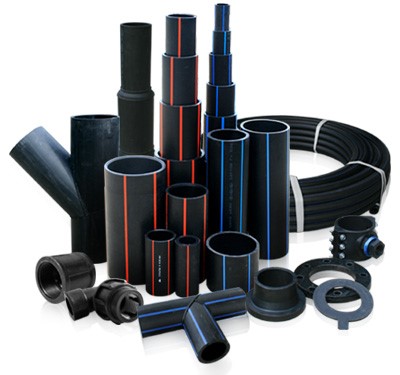 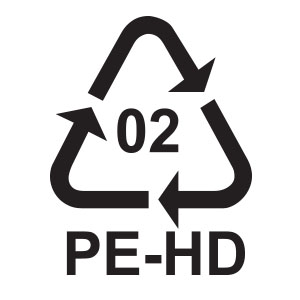 3.โพลิไวนิลคลอไรด์ เรียกโดยย่อว่า พีวีซี (PVC) มี 2 ลักษณะ แข็ง จะนิยมใช้ทำท่อ เช่น ท่อน้ำประปา ทำเลียนแบบไม้ เป็นประตู หน้าต่าง และวงกบ นิ่ม มักจะใช้ทำฉนวนหุ้มสายไฟฟ้าสายยางใสแผ่นฟิล์มสำหรับห่ออาหาร ม่านในห้องอาบน้ำแผ่นกระเบื้องยางแผ่นพลาสติกปูโต๊ะและขวดใส่แชมพูสระผมไม่ควรรับประทานอาหารที่ใช้บรรจุภัณฑ์จากพลาสติกประเภทนี้เพราะอาจก่อให้เกิดอันตรายกับมนุษย์ได้จึงไม่นำมาทำเป็นบรรจุภัณฑ์สำหรับอาหาร
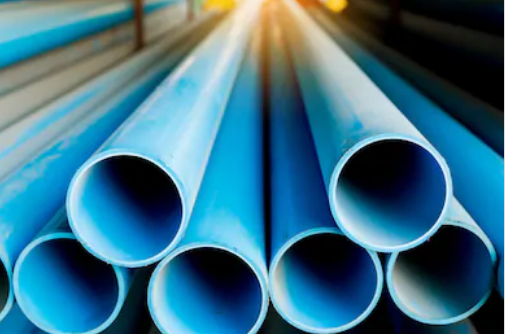 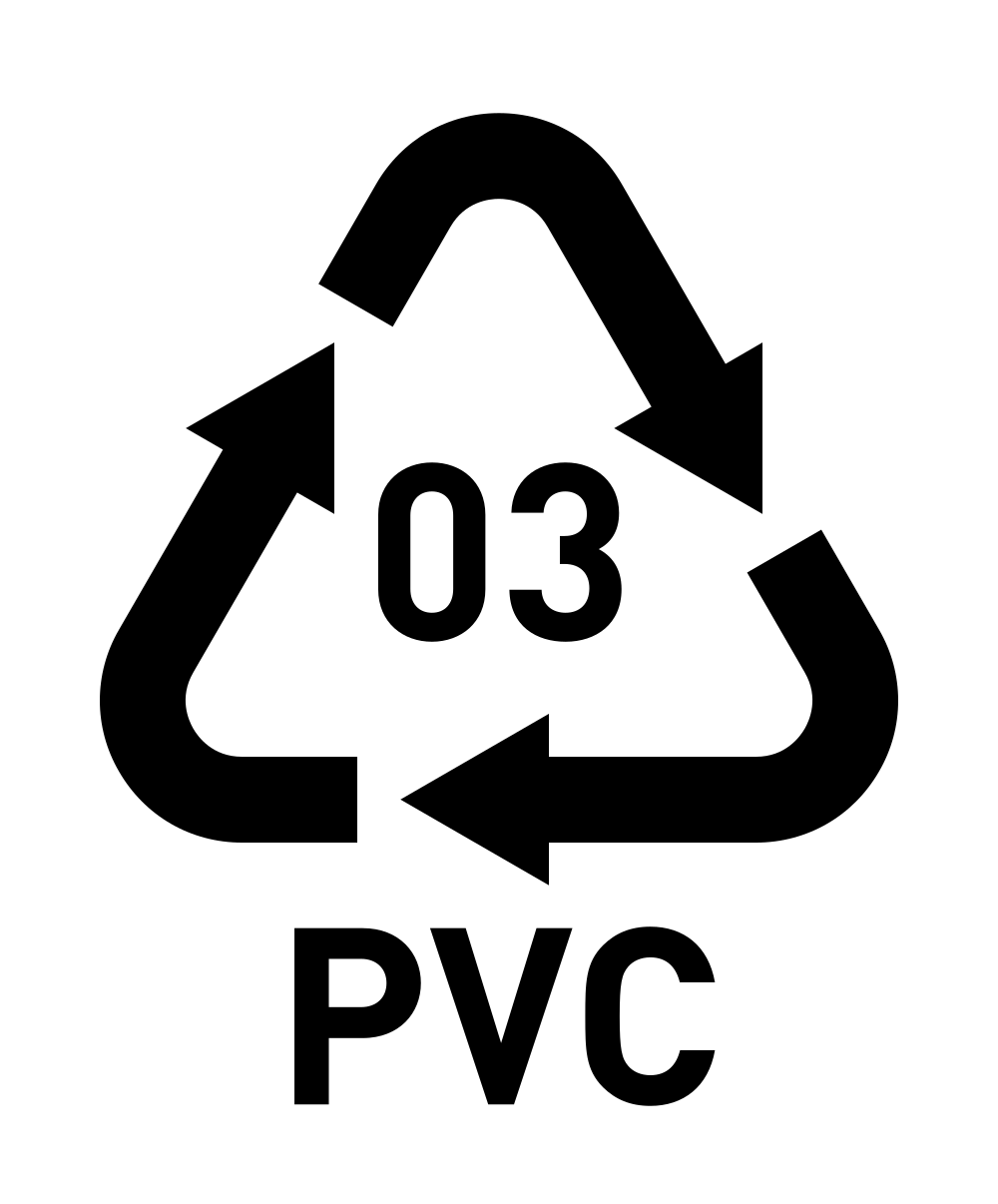 10
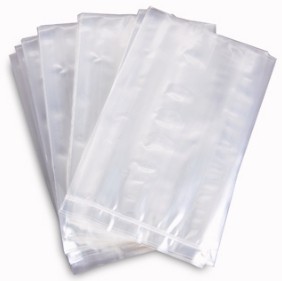 4.โพลิเอทิลีนความหนาแน่นต่ำ เรียกโดยย่อว่าแอลดีพีอี (LDPE) เป็นพลาสติกความหนาแน่นต่ำ ใส ทนทาน แต่ทนร้อนไม่ดีนัก จึงนิยมใช้ทำแผ่นฟิล์ม ถุงพลาสติก เช่นถุงเย็นบรรจุอาหาร ฟิล์มสำหรับห่ออาหาร ห่อของ พลาสติกนี้นำกลับใช้ใหม่เพื่อผลิตเป็นถุงดำใส่ขยะหรือถังขยะ  ไม่ควรรับประทานอาหารที่ใช้บรรจุภัณฑ์จากพลาสติกประเภทนี้ เพราะอาจก่อให้เกิดอันตรายกับมนุษย์ได้ จึงไม่นำมาทำเป็นบรรจุภัณฑ์สำหรับอาหาร
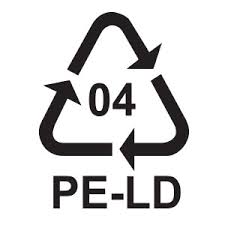 11
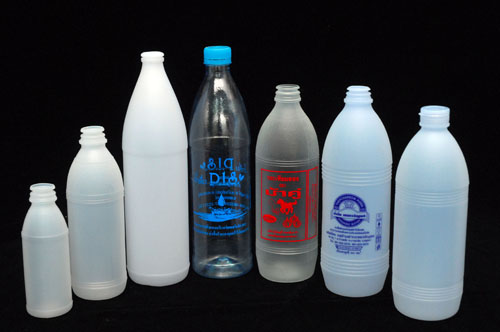 5.โพลิโพรพิลีน เรียกโดยย่อคือ พีพี (PP) เป็นพลาสติกความหนาแน่นค่อนข้างต่ำ ทนความร้อนดี คงรูปดี เหนียว ทนแรงกระแทกได้ดี ทนต่อสารเคมีและน้ำมัน ใสพอสมควร จึงนิยมใช้ทำถุงร้อน ขวดน้ำ ขวดนมเด็ก กระบอกน้ำ ถ้วยบะหมี่หรือโจ๊กกึ่งสำเร็จรูป กล่องบรรจุอาหาร และกระบอกสำหรับใส่น้ำแช่เย็น เป็นต้น โดยทั่วไป สามารถใช้ในอุณหภูมิ -20 C ถึง ไม่เกิน 120C
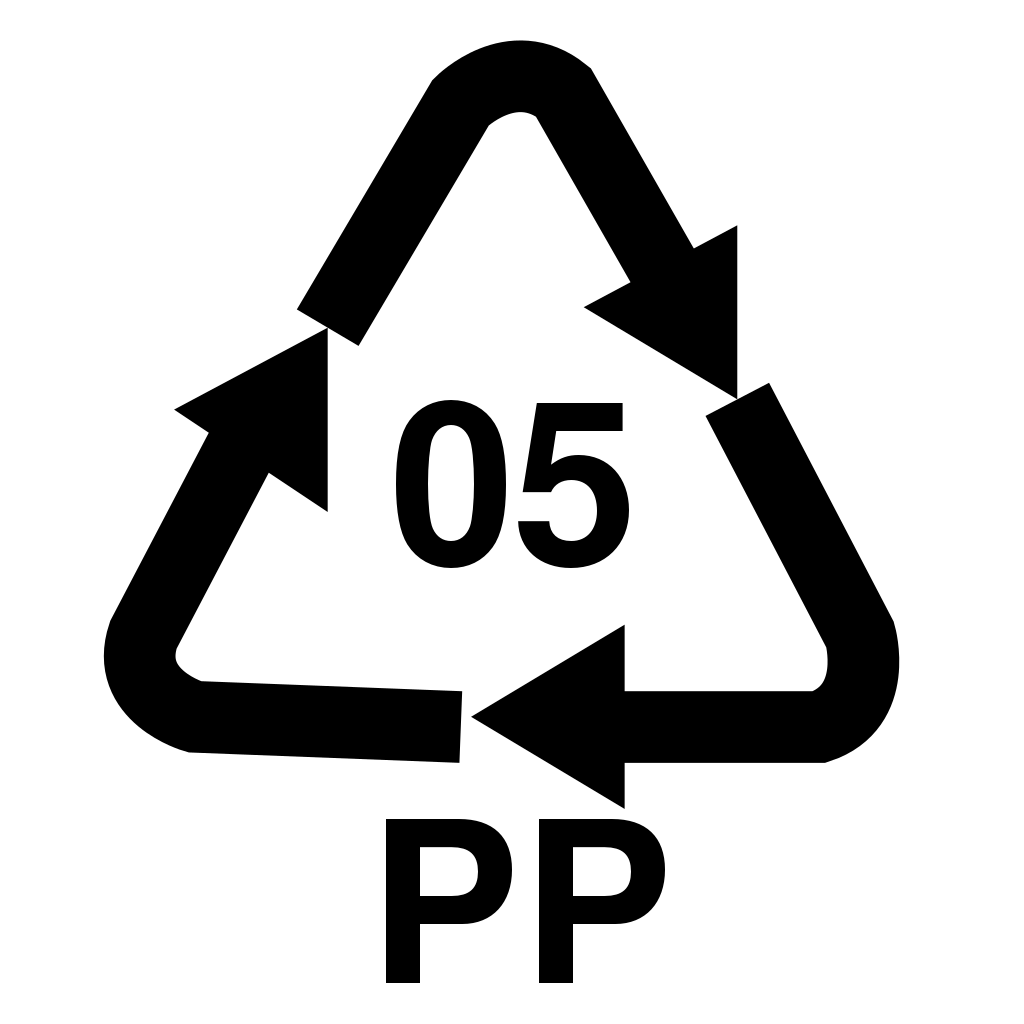 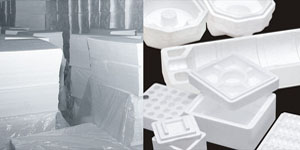 6.โพลิสไตรีนเรียกโดยย่อว่าพีเอส(PS)มีหลายลักษณะ
“หากเป็นพลาสติกใส”จะเปราะและแตกง่าย แต่ราคาถูก จึงมักใช้ทำช้อน ถ้วยไอติม และตลับเทป“แต่หากเป็น โฟม”มักจะเป็นกล่อง หรือตัวกันกระแทกป้องกันสิ่งของมีค่าไม่ให้แตกหักเสียหายถ้าเป็นภาชนะสำหรับบรรจุอาหาร มักเป็นประเภทที่ใช้งานชั่วคราวหรือใช้แล้วทิ้ง
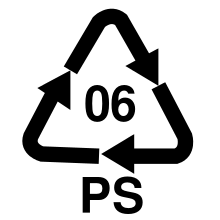 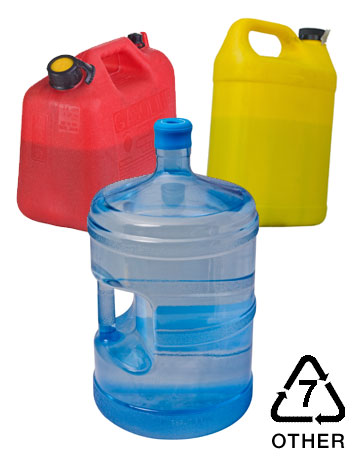 7.พลาสติกนั้นมิได้มีการระบุชื่อจำเพาะ จึงใช้คำว่า Other พลาสติกนี้มิใช่พลาสติกชนิดใดชนิดหนึ่งใน 6 ชนิด ยอดนิยมที่กล่าวมาแล้ว พลาสติกในจำพวกนี้ เช่น โพลิคาร์บอเนต (PC), SAN, ABS, TRITAN
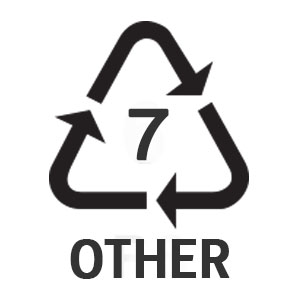 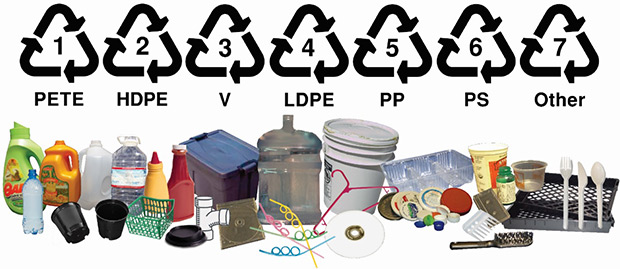 15
2.เทอร์โมเชตติงพลาสติก
(Thermosetting Plastic)
1.เมลามีน ฟอร์มาลดีไฮด์ (melamine formaldehyde) 
2.พอลิยูรีเทน (polyurethane) 
3.พอลิเอสเตอร์ (polyester) 
4.อีพ็อกซี (epoxy)
16
ยางสังเคราะห์
มีการผลิตขึ้นมาใช้หลายชนิด เช่น พอลิบิวทาไดอีน มีสูตรโครงสร้างพอลิเมอร์คือ (–CH2–CH=CH–CH2–)n เป็นยางสังเคราะห์ชนิดแรกของโลก ผลิตขึ้นในประเทศเยอรมนีในช่วงสงครามโลกครั้งที่ 2 เนื่องจากการขาดแคลนยางธรรมชาติโดยใช้มอนอเมอร์คือ บิวทาไดอีน (CH2=CH–CH=CH2) เมื่อผ่านกระบวนการ
วัลคาไนเซชันแล้ว มีความยืดหยุ่นน้อยกว่ายางธรรมชาติ ใช้ทำยางรถยนต์ได้
17
1. ยางสไตรีน-บิวทาไดน์ (styrene-butadiene rubber; SBR) เป็นยางสังเคราะห์ที่ใช้งานกันมากในสหรัฐอเมริกาต้านทานไฟฟ้าได้ดี 
เมื่อทิ้งไว้ให้ตากแดดตากลม โอโซน แก๊สโซลีน และน้ำมัน ยางจะชำรุดเสียหายได้ ยางนี้ยังใช้ทำท่อยาง พื้นฉนวน สายพานลำเลียง วัสดุหีบห่อ พื้นรองเท้า
2. ยางซิลิโคน (silicone rubber) เป็นผลลัพธ์จากการรวมกันของไนไตรล์ฟีนีล (phenyl) หรือกลุ่มฟลูออไรน์ (fluorine) ยางนี้มีความเสถียรมาก ไม่ได้รับผลกระทบจากแสงแดด ต้านทานต่อน้ำมันร้อน 
และมีความสามารถต่อการบิดงอภายใต้อุณหภูมิ -100 ถึง+500 องศาฟาเรนไฮต์ มีความแข็งแรงต่อแรงดึงเฉลี่ยที่อุณหภูมิห้อง 300 ถึง 600 ปอนด์ ต่อตารางนิ้ว มีความสามารถยืดขยายให้ยาวได้ถึง 120%
3. ยางไนไตรล์ (nitrile rubber) เป็นการผสมกันของอคริโลไนไตรล์และบิวทาไดน์ ถ้ามีไนไตรล์มาก ยางจะมีคุณสมบัติต้านทานน้ำมันเพิ่มมากขึ้น การเพิ่มไนไตรล์ จะลดคุณสมบัติการอ่อนตัวได้ดี
4. ยางไนไตรล์ (nitrile rubber) เป็นการผสมกันของอคริโลไนไตรล์และบิวทาไดน์ ถ้ามีไนไตรล์มาก ยางจะมีคุณสมบัติต้านทานน้ำมันเพิ่มมากขึ้น การเพิ่มไนไตรล์ จะลดคุณสมบัติการอ่อนตัวได้ดี
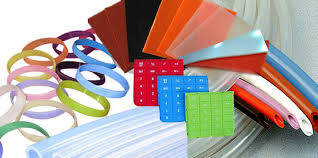 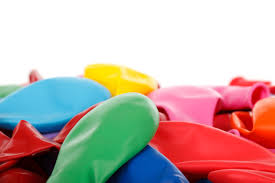 18
เส้นใยสังเคราะห์
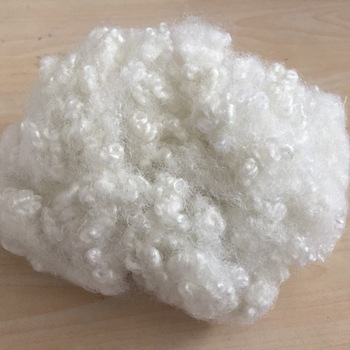 - ไนลอน (Nylon)เป็นพอลิเมอร์สังเคราะห์จำพวกเส้นใย เรียกว่า 
“ เส้นใยพอลิเอไมด์” มีหลายชนิด เช่น ไนลอน 6,6 ไนลอน 6,10 ไนลอน 6 ซึ่งตัวเลขที่เขียนกำกับหลังชื่อจะแสดงจำนวนคาร์บอนอะตอมในมอนอเมอร์ของเอมีนและกรดคาร์บอกซิลิก
– ดาครอน (Dacron) เป็นเส้นใยสังเคราะห์พวกพอลิเอสเทอร์ ซึ่งเรียกอีกชื่อหนึ่งว่า Mylar มีประโยชน์ทำเส้นใยทำเชือก และฟิล์ม
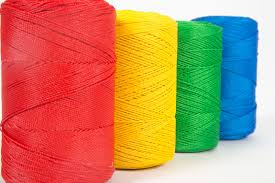 19
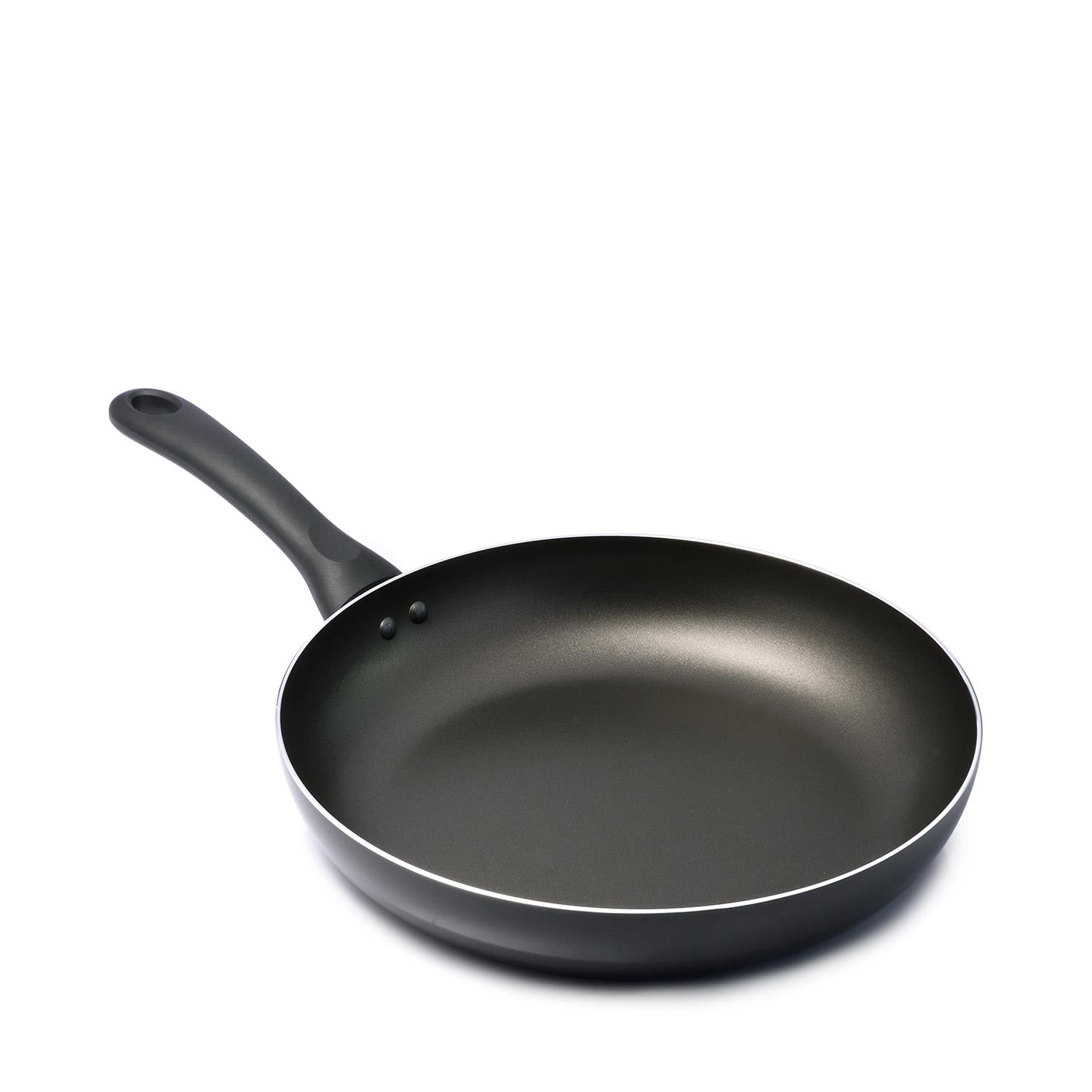 -อะคริลิก(acrylic) วัสดุโปร่งใสที่ให้ความสวยงามเหมือนกับกระจกใสแต่มีความแข็งแรงและยืดหยุ่นด้วยคุณสมบัติของพลาสติก สามารถใช้งานได้อย่างหลากหลายและขึ้นรูปชิ้นงานได้อย่างไม่จำกัด คือคำจำกัดความแบบง่าย ๆ ของ พลาสติกอะคริลิค
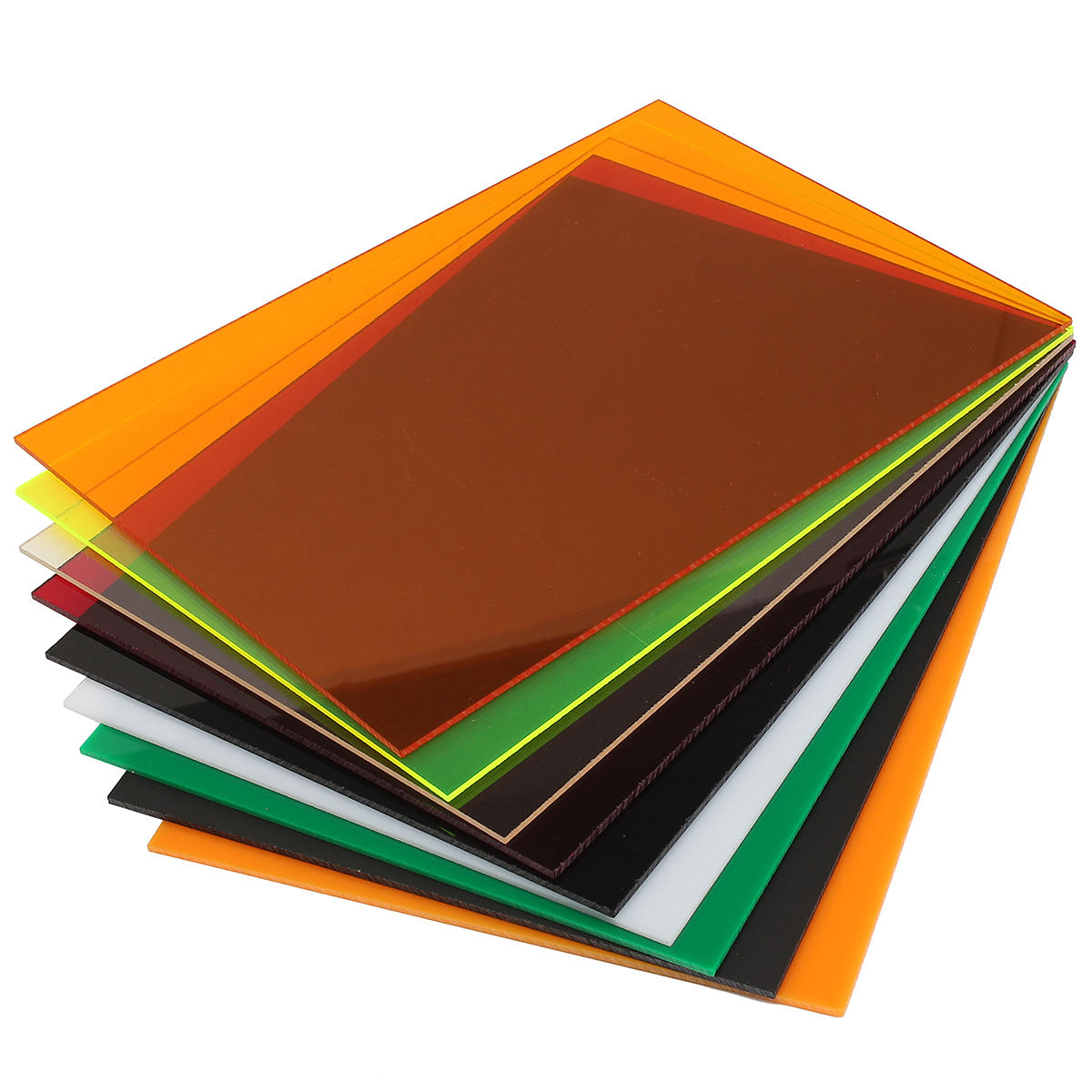 -เทปล่อน(Teflon) เหมาะสมกับการใช้งานที่ต้องทนทานต่ออุณหภูมิสูงๆ อุณหภูมิสูงสุดที่ใช้การทำงานได้อย่างต่อเนื่อง คือ 260C และใช้สูงกว่านี้ได้ หากรับแรงในระยะสั้น ส่วนอุณหภูมิต่ำที่สุดที่ใช้ได้คือ -290C
20
-โพลีคาร์บอเนต (Polycarbonate) โดยโพลีคาร์บอเนตนั้น ถือเป็นพลาสติกประเภทหนึ่งที่มีคุณภาพสูง โปร่งใส จึงเป็นที่นิยมในการใช้ทำผลิตภัณฑ์แทนแก้วหรือกระจกนั่นเองครับ นอกจากนี้ โพลีคาร์บอเนต ยังมีความเหนียว แข็ง ยึดเกาะตัวได้ดี คงรูปได้ง่าย อีกทั้งยังมีน้ำหนักที่เบาอีกด้วย
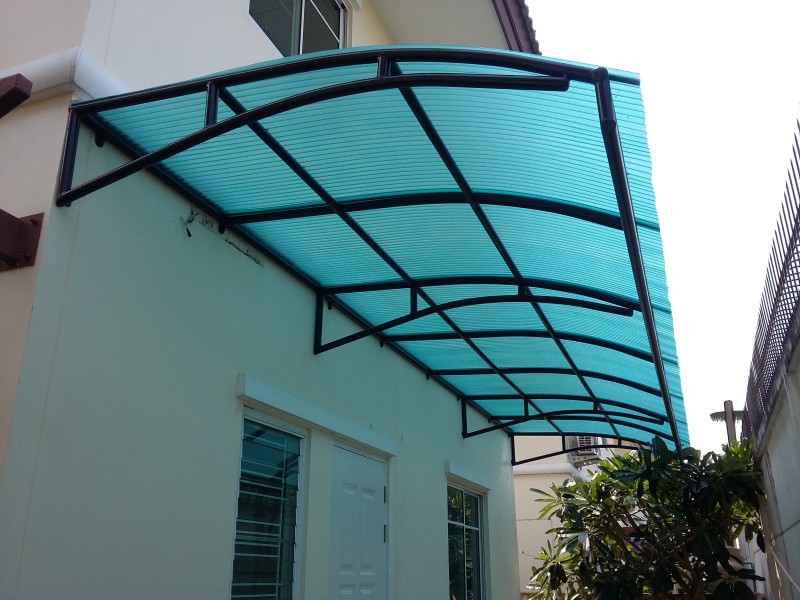 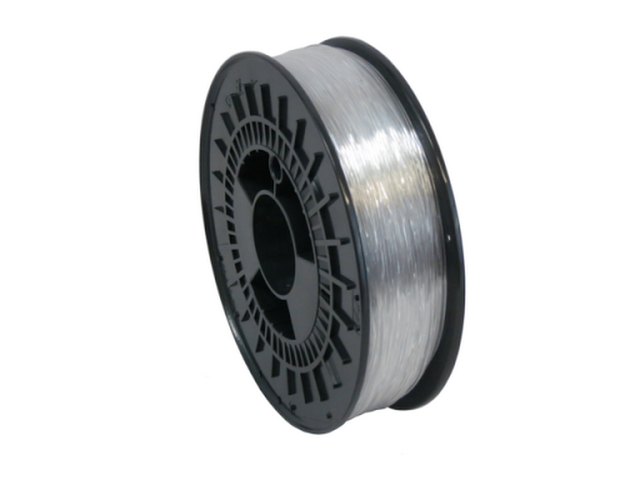 21
ผลกระทบของพลาสติกต่อสิ่งแวดล้อม
1.ก่อให้เกิดมลภาวะทางน้ำจากการเพิ่มของค่าความต้องการออกซิเจนทางชีวเคมี มีปริมาณสารอินทรีย์ หรือสารอาหารในแหล่งน้ำในปริมาณสูง ทำให้เกิดการเปลี่ยนแปลงของระบบนิเวศน์ทางน้ำ

2.เกิดการปนเปื้อนของผลิตภัณฑ์ที่ได้จากการย่อยสลายของพลาสติกย่อยสลายได้ในสภาวะแวดล้อม เช่น การย่อยสลายของพลาสติกในสภาวะการฝังกลบ พลาสติกไซเซอร์ สารคะตะลิสต์ที่ตกค้าง รั่วไหลและปนเปื้อนไปกับแหล่งน้ำใต้ดินและบนดิน ซึ่งสารบางชนิดอาจมีความเป็นพิษต่อระบบนิเวศน์
22
ผลกระทบของพลาสติกต่อสิ่งแวดล้อม
3.เกิดมลภาวะจากขยะอันเนื่องมาจากการใช้พลาสติกย่อยสลายได้ทางชีวภาพที่ถูกทิ้งหรือตกลงในสิ่งแวดล้อมที่มีสภาวะไม่เหมาะสมต่อการย่อยสลาย เช่น ถูกลมพัด และติดค้างอยู่บนกิ่งไม้ ซึ่งมีปริมาณจุลินทรีย์ไม่มากพอก็จะไม่สามารถย่อยสลายได้ดี และพลาสติกย่อยสลายได้บางชนิดอาจใช้เวลานานหลายปีในการย่อยสลายทางชีวภาพอย่างสมบูรณ์ และก่อให้เกิดอันตรายต่อสัตว์ที่กลืนกินพลาสติกเข้าไป เนื่องจากไม่สามารถย่อยสลายได้ภายในกระเพาะของสัตว์
23
ผลกระทบของยางสังเคราะห์ต่อสิ่งแวดล้อม
เมื่อยางรถยนต์เกิดการเผาไหม้จึงไม่ได้ปล่อยแค่เขม่าควัน ฝุ่นละออง ก๊าซคาร์บอนไดออกไซด์ ก๊าซคาร์บอนมอนอกไซด์ แต่ยังปล่อยสารพิษอีกมากมาย เช่น ก๊าซที่มีกำมะถันเป็นองค์ประกอบ ก๊าซไฮโดรเจนซัลไฟด์ (H2S) ที่มีกลิ่นเหม็นรุนแรง อีกทั้งก๊าซชนิดนี้ยังมีภาวะเป็นกรด เมื่อสูดหายใจเข้าร่างกายอาจก่อให้เกิดการกัดกร่อนเนื้อเยื่อที่บริเวณทางเดินหายใจได้
24
ผลกระทบของเส้นใยสังเคราะห์ต่อสิ่งแวดล้อม
เมื่อผลิตภัณฑ์ที่ทำจากเส้นใยสังเคราหะทั่วไป ถูกกำจัดเป็นขยะ จะใช้เวลาในการย่อยสลายนานหลายสิบปี แต่ด้วยเทคโนโลย  Amni Soul Eco® กระบวนการสลายตัวจะเริ่มเมื่อเสื้อผ้าถูกทิ้งในหลุมฝังกลบ จุลินทรีย์ที่อยู่ในดินจะกระตุ้นเส้นด้ายให้เกิดการย่อยสลายทางชีวภาพ ซึ่งแตกต่างจากเส้นใยชนิดอื่น ๆ ที่ต้องใช้เวลาหลายสิบปีในการสลาย แต่ Amni Soul Eco ใช้เวลาประมาณสามปี ช่วยลดผลกระทบต่อสิ่งแวดล้อมและสร้างอนาคตที่ดีสำหรับคนรุ่นต่อไป
25